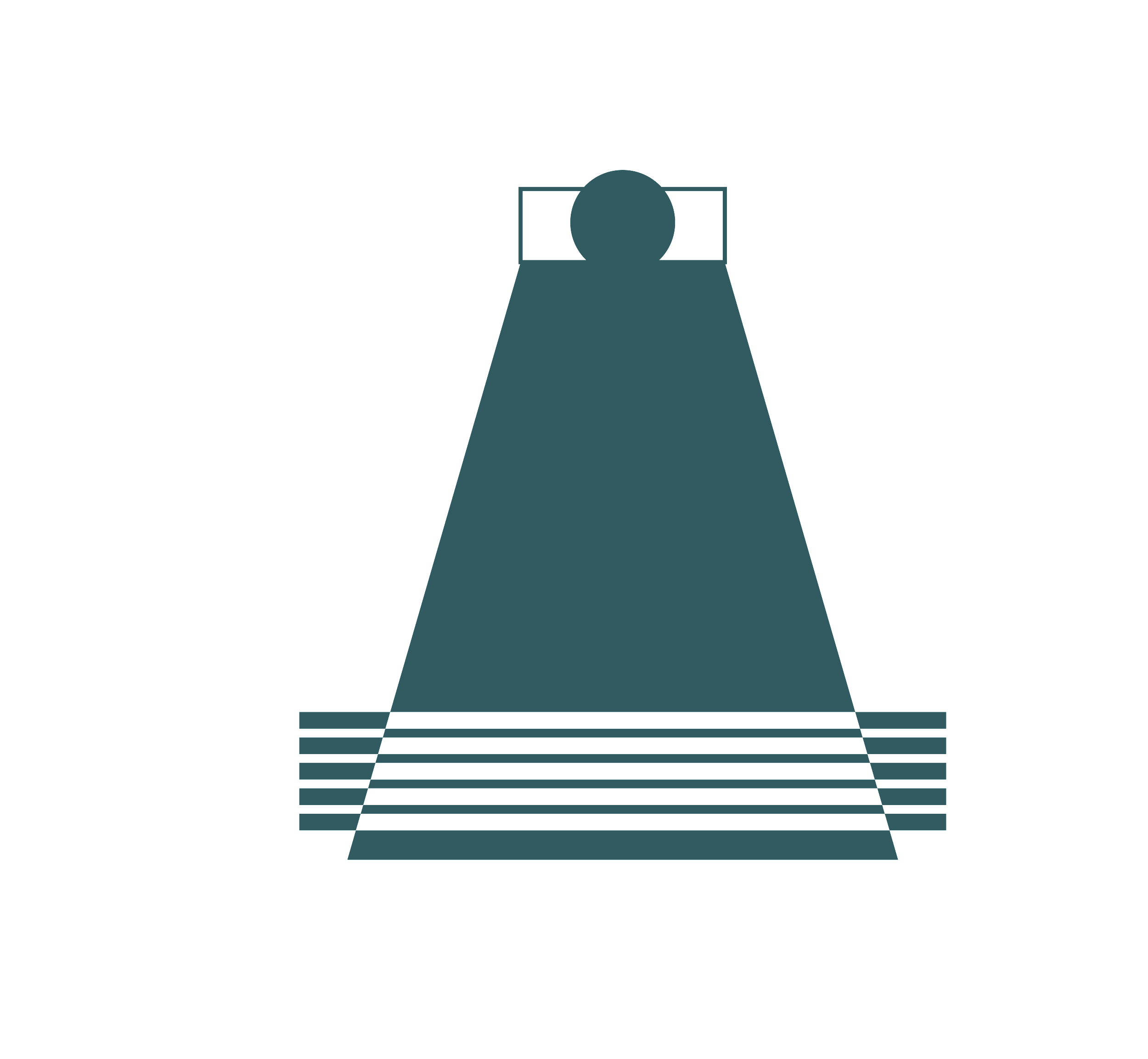 Restoration
restoring our status and our people (tilixum)
[Speaker Notes: Chinuk Words:
people - tilixum]
Restoration, The Confederated Tribes of Grand Ronde
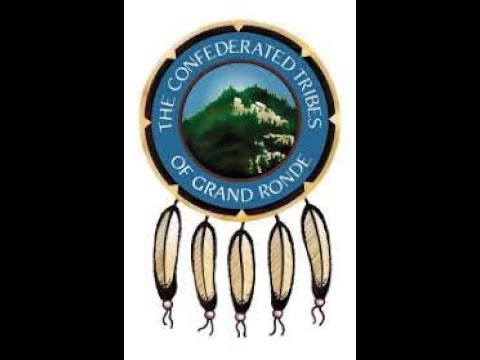 [Speaker Notes: 9:48-24:04

Can continue watching if teacher would like but begins to cover post-restoration era]
Restoring a People
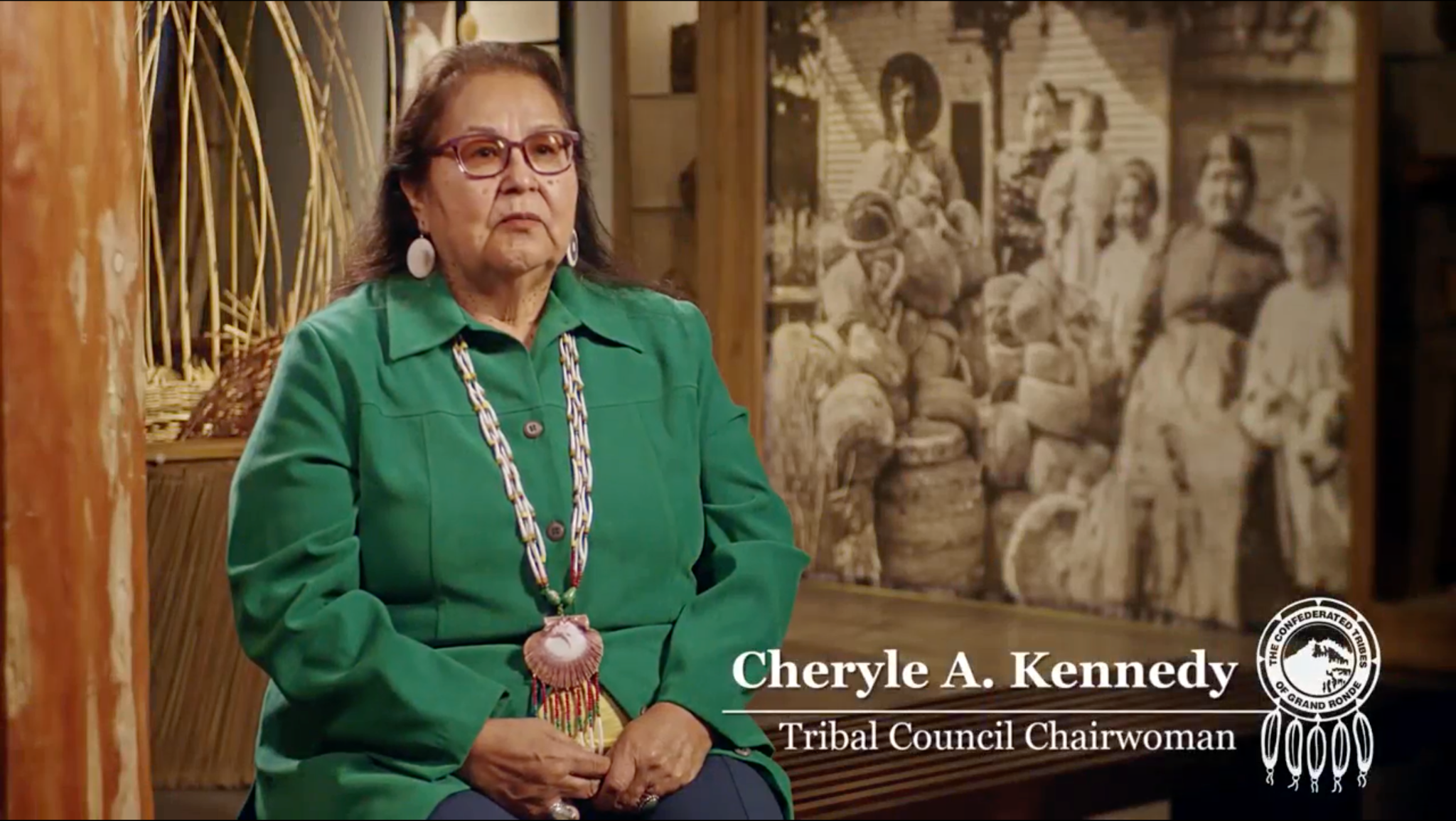 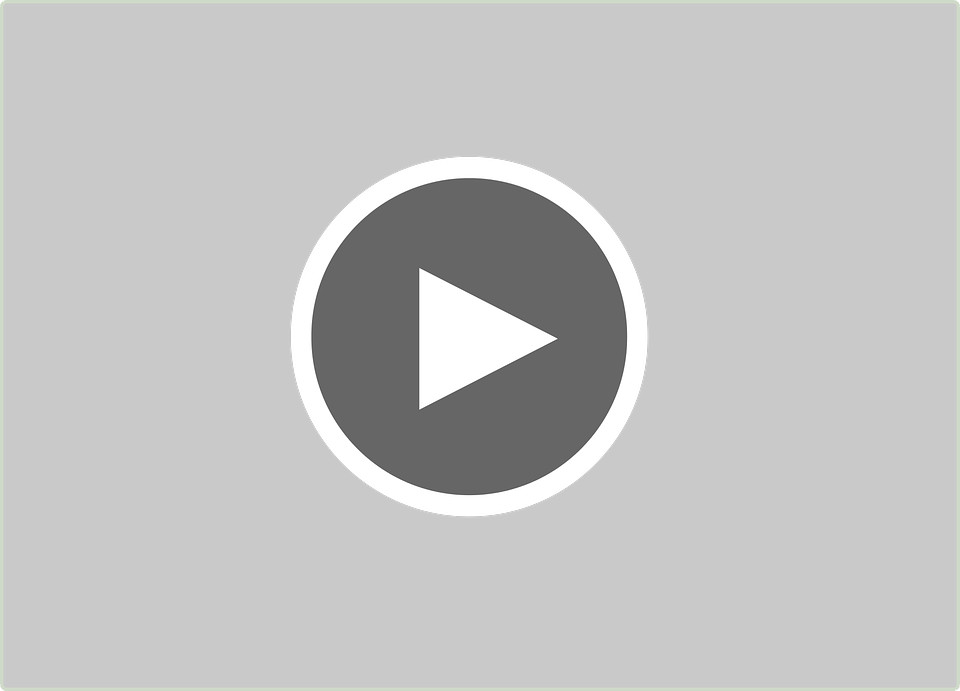